Overview of Other ML Techniques
Geoff Hulten
There is a lot of machine learning…
Dozens of useful algorithms
Thousands of variations

My advice – build your toolkit starting with:
Something simple and fast (like Logistic Regression)
Modern version  of a core machine learning (like GBM or SVM)
Deep Neural Networks

But even that set of tools leaves a lot of ML uncovered
Quick overview of…
Naïve Bayes

Bayesian Networks

Collaborative Filtering

SVMs

Rules
Two Approaches to Supervised Learning
Discriminative
Generative
https://ai.stanford.edu/~ang/papers/nips01-discriminativegenerative.pdf
Some Probability Concepts
All Possibilities
P(*) = 1.0
Basic Rules of Probability
Theorem of Total Probability
Product Rule
Sum Rule
A
B
A
B
B
Don’t 
Double
Count
Bayes’ Theorem
Bayes’ Theorem
A
B
Example of using Bayes Theorem
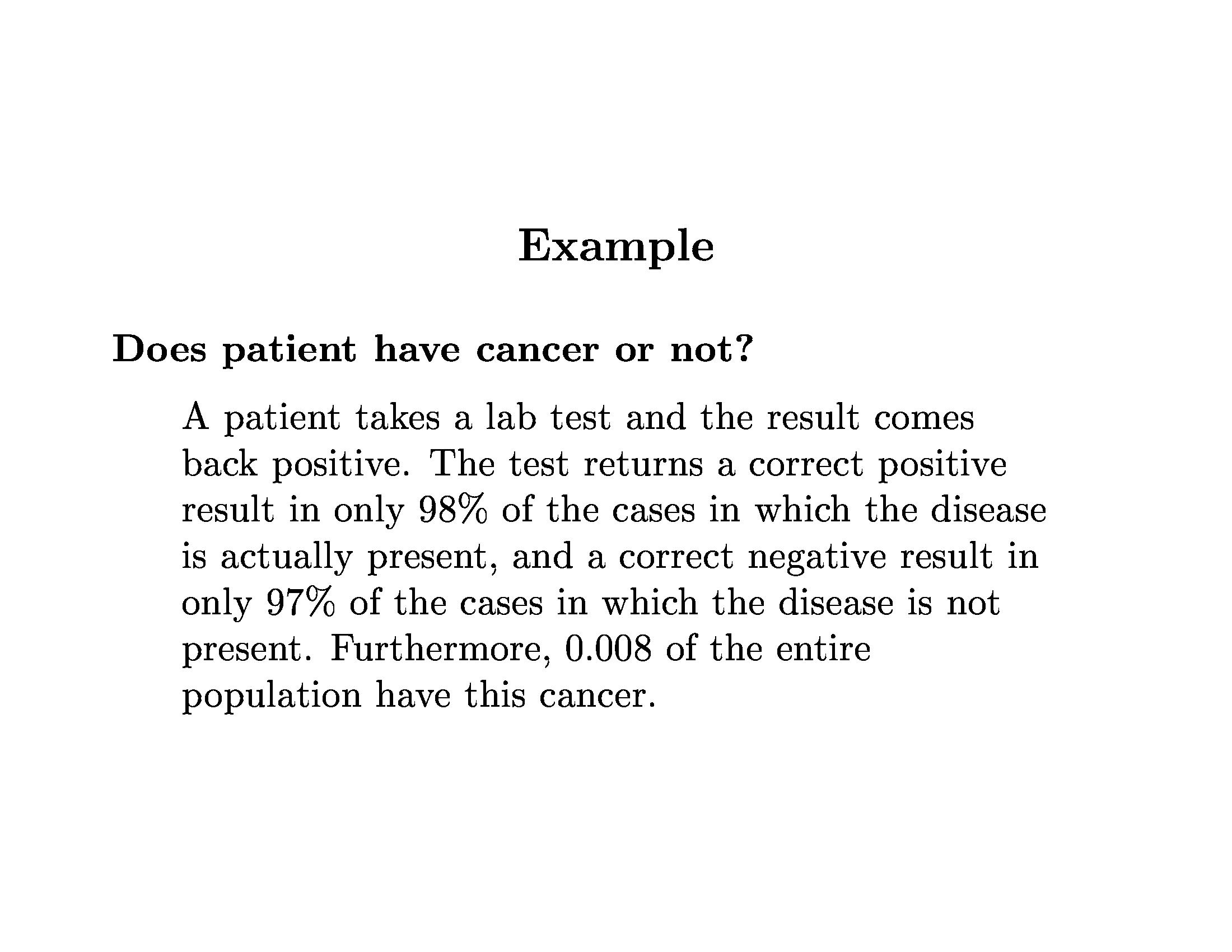 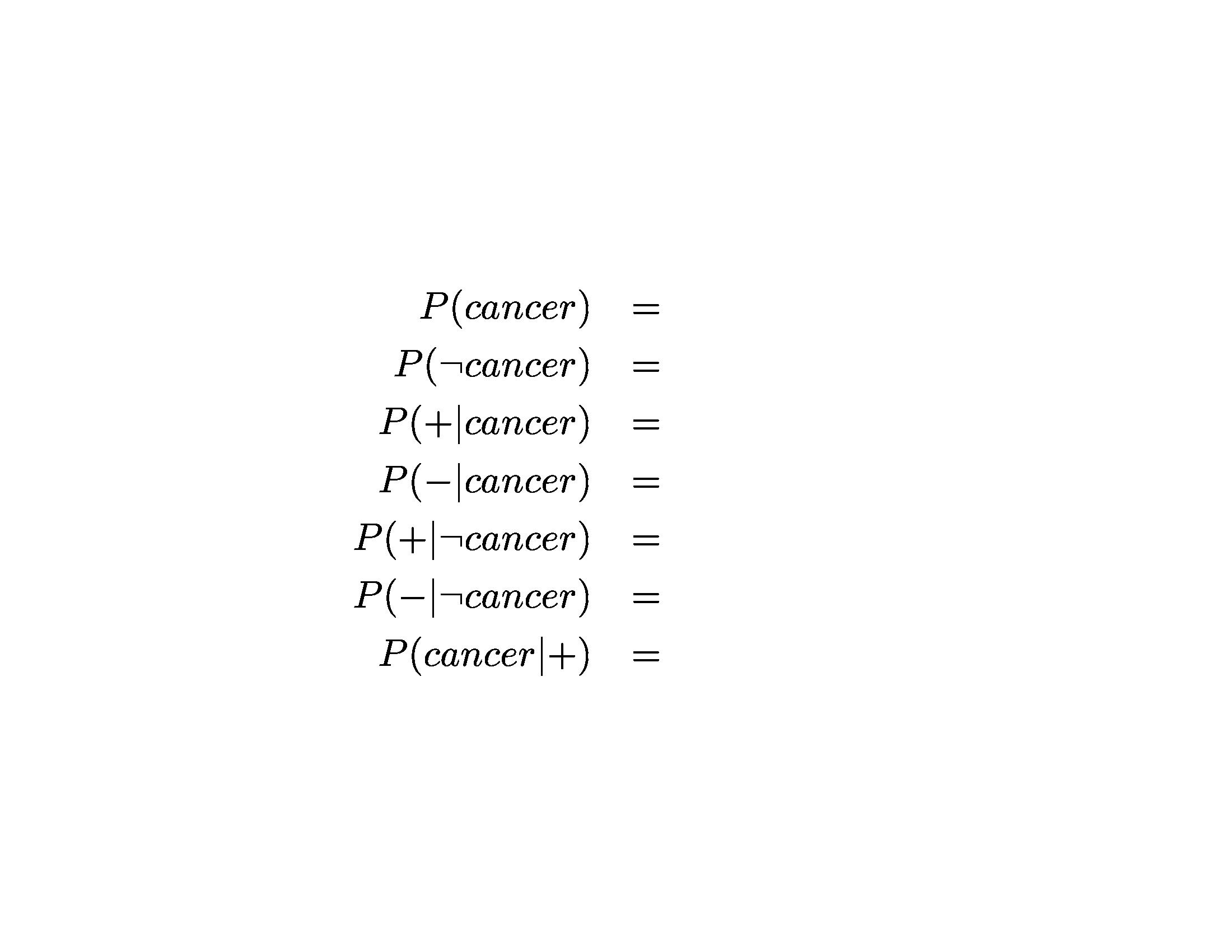 0.008
0.992
0.98
0.02
0.03
0.97
??
Naïve Bayes
Independence
Assumption
Naïve Bayes Example
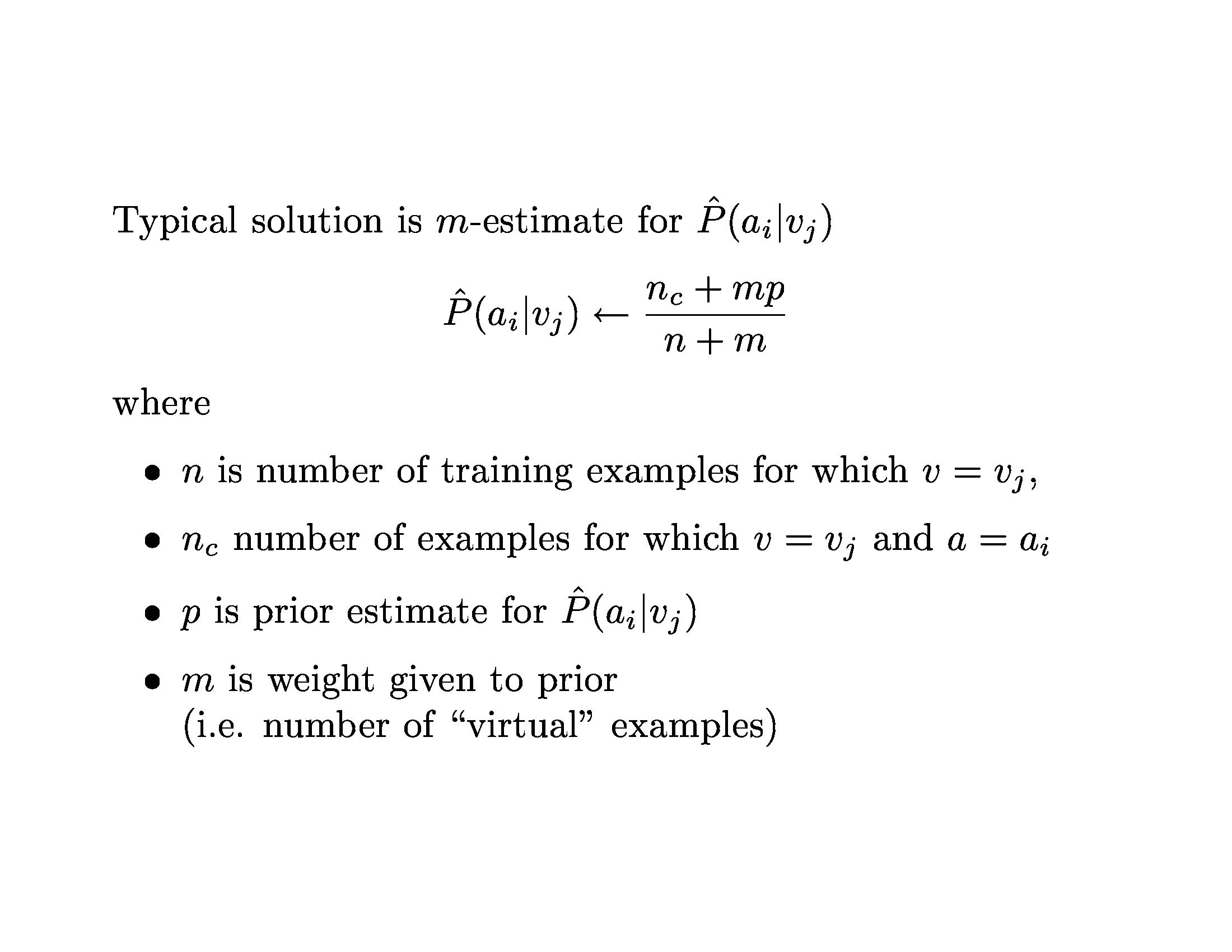 On Being Bayesian
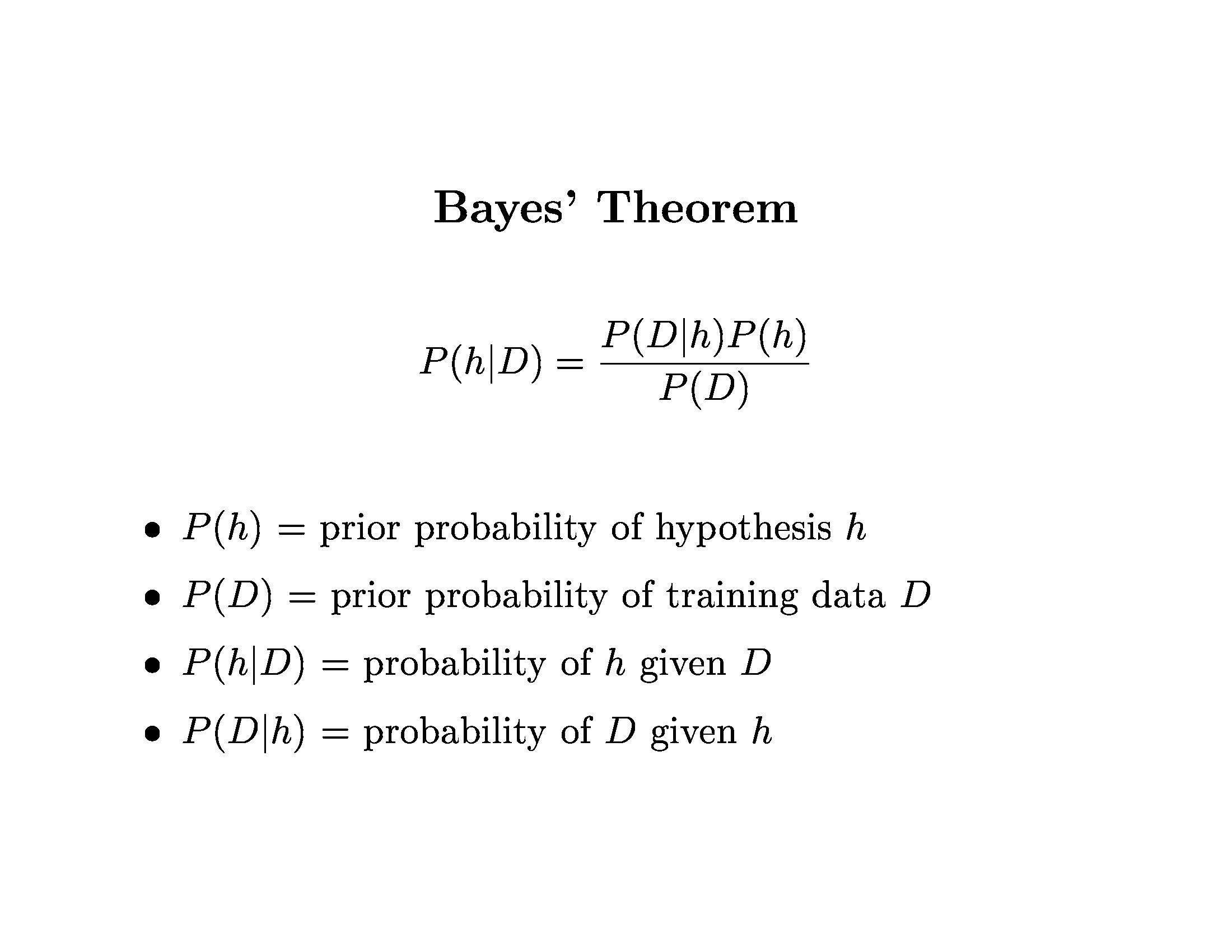 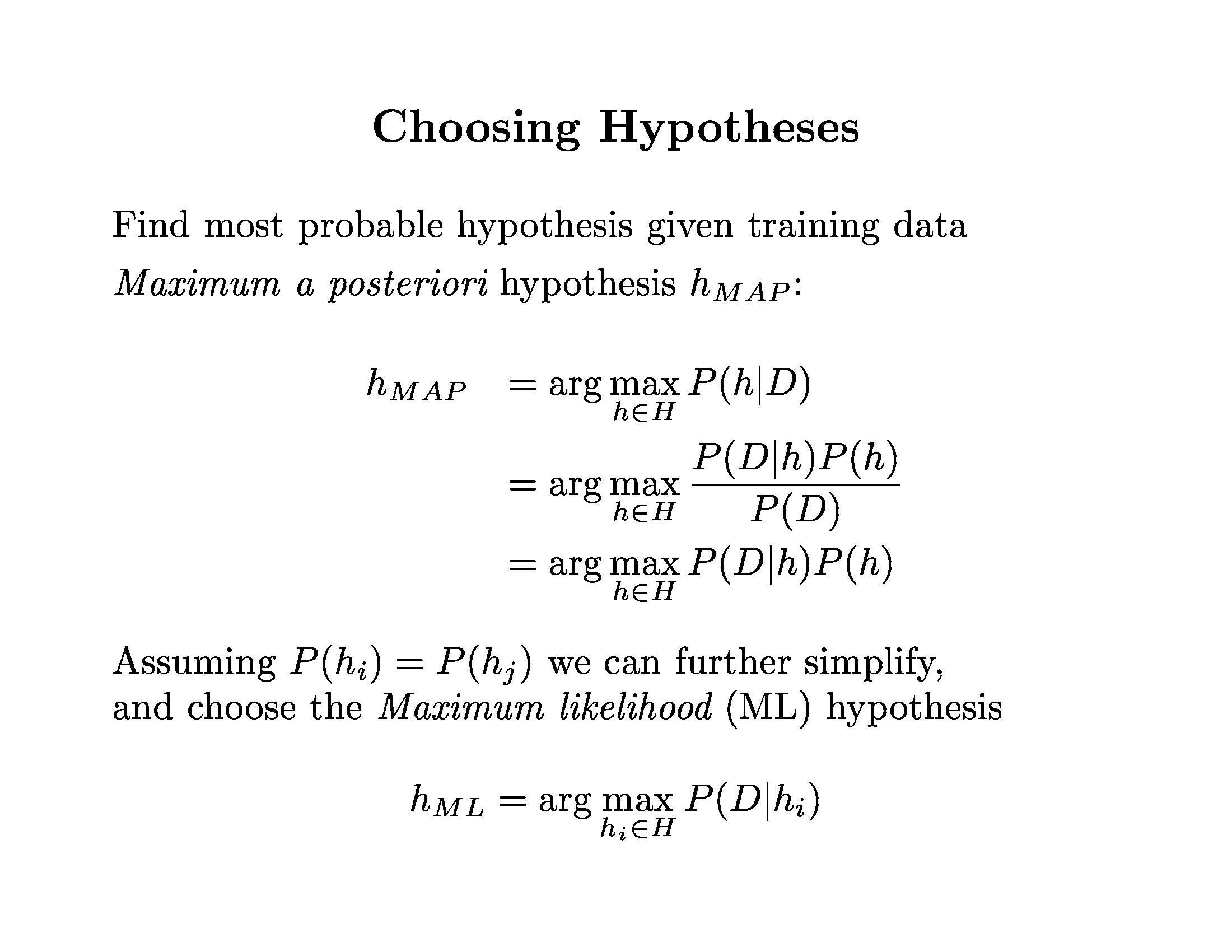 Naïve Bayes Summary
Overview
It is Good For
Structure
A very simple probabilistic model

Loss
Nothing: estimate the parameters from training data

Optimization
None: just count the occurrences in the data
An introduction to
Generative modeling
Bayesian thought
ML in general

In practice
Nothing…
(Maybe as a baseline)
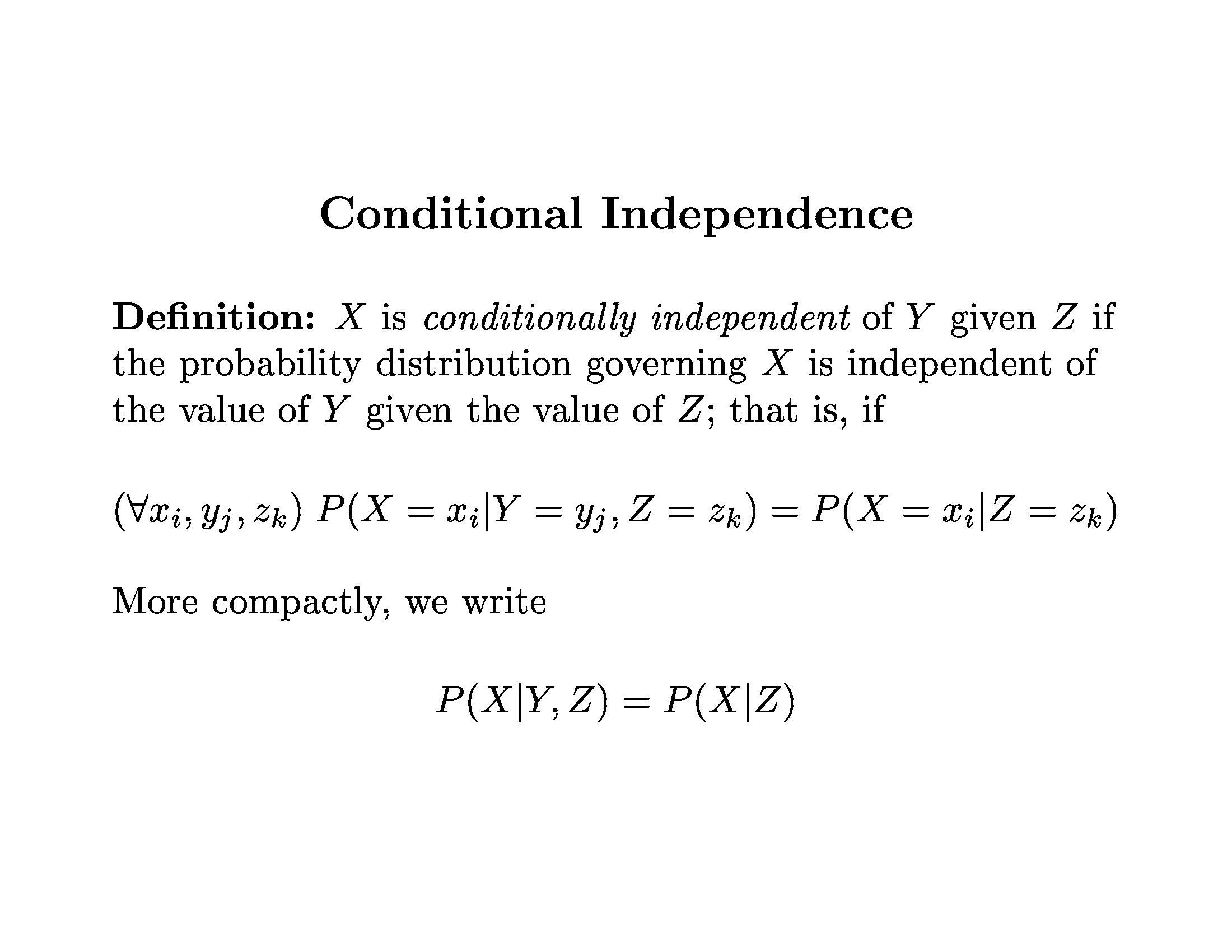 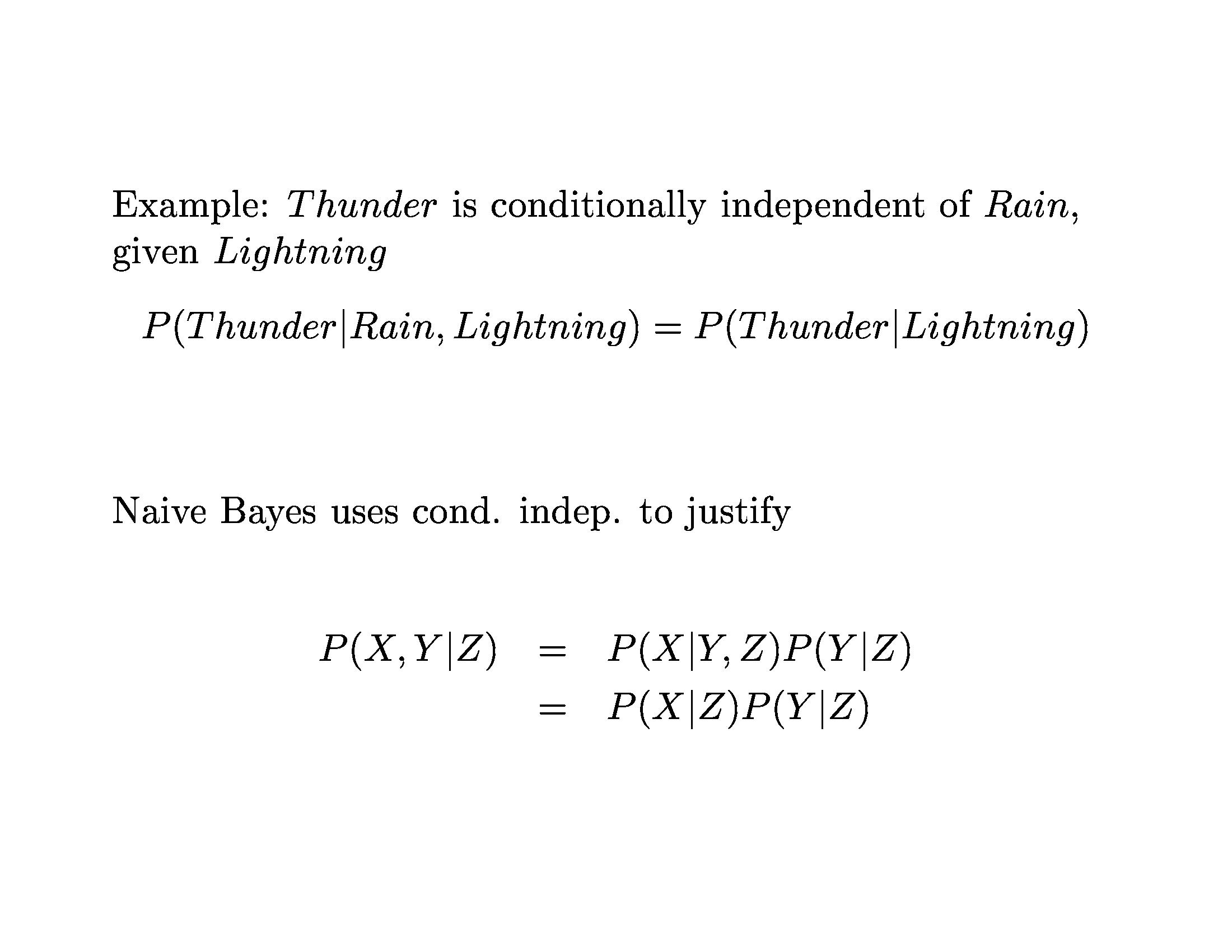 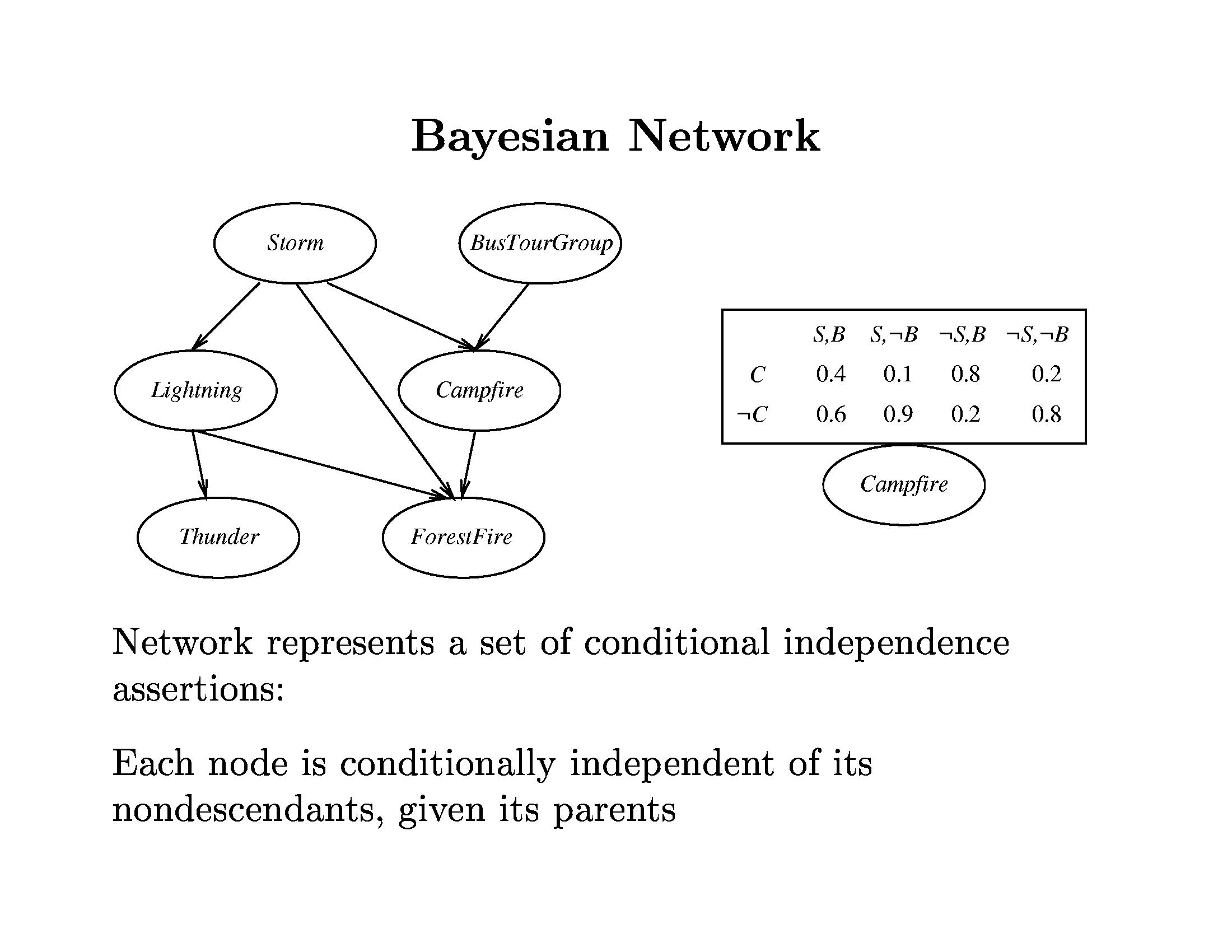 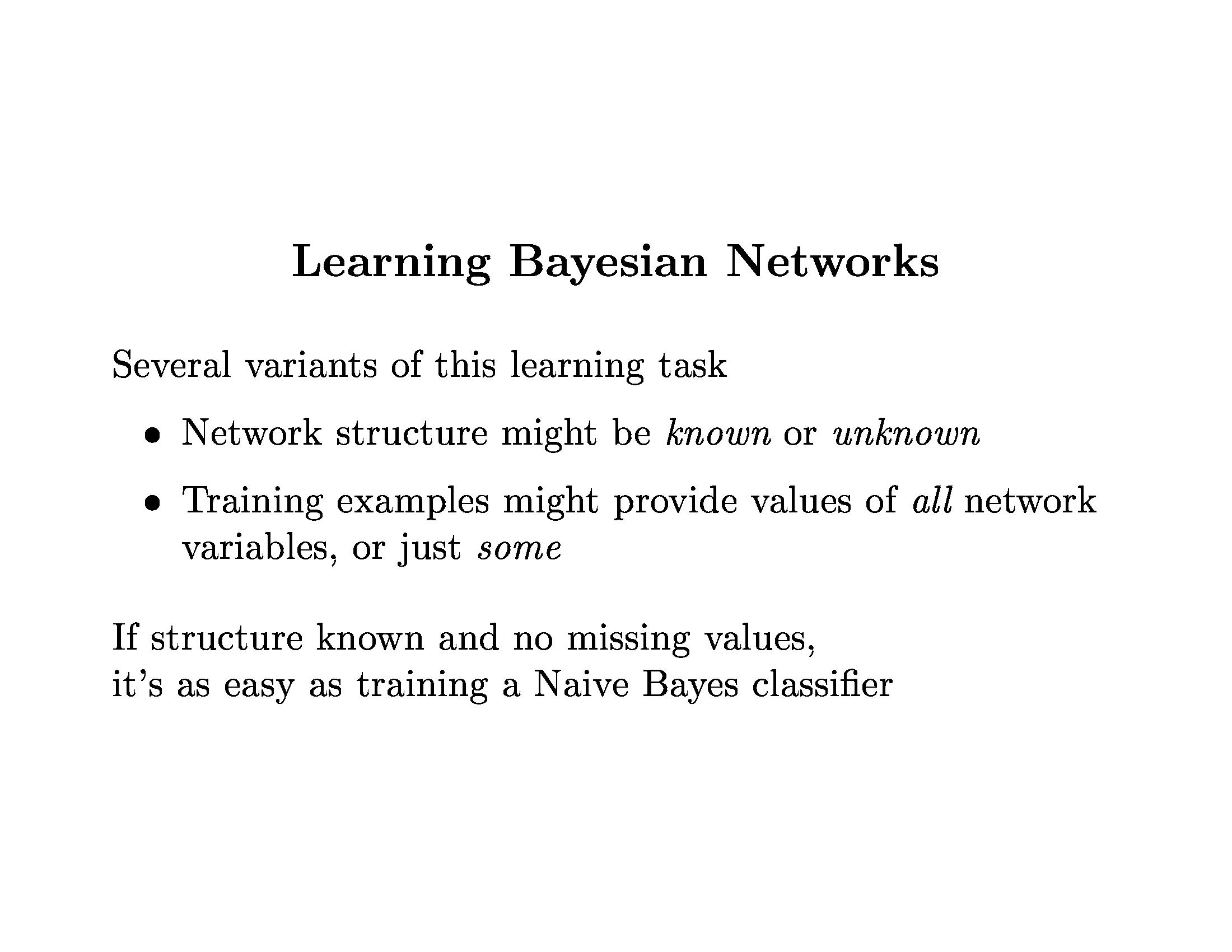 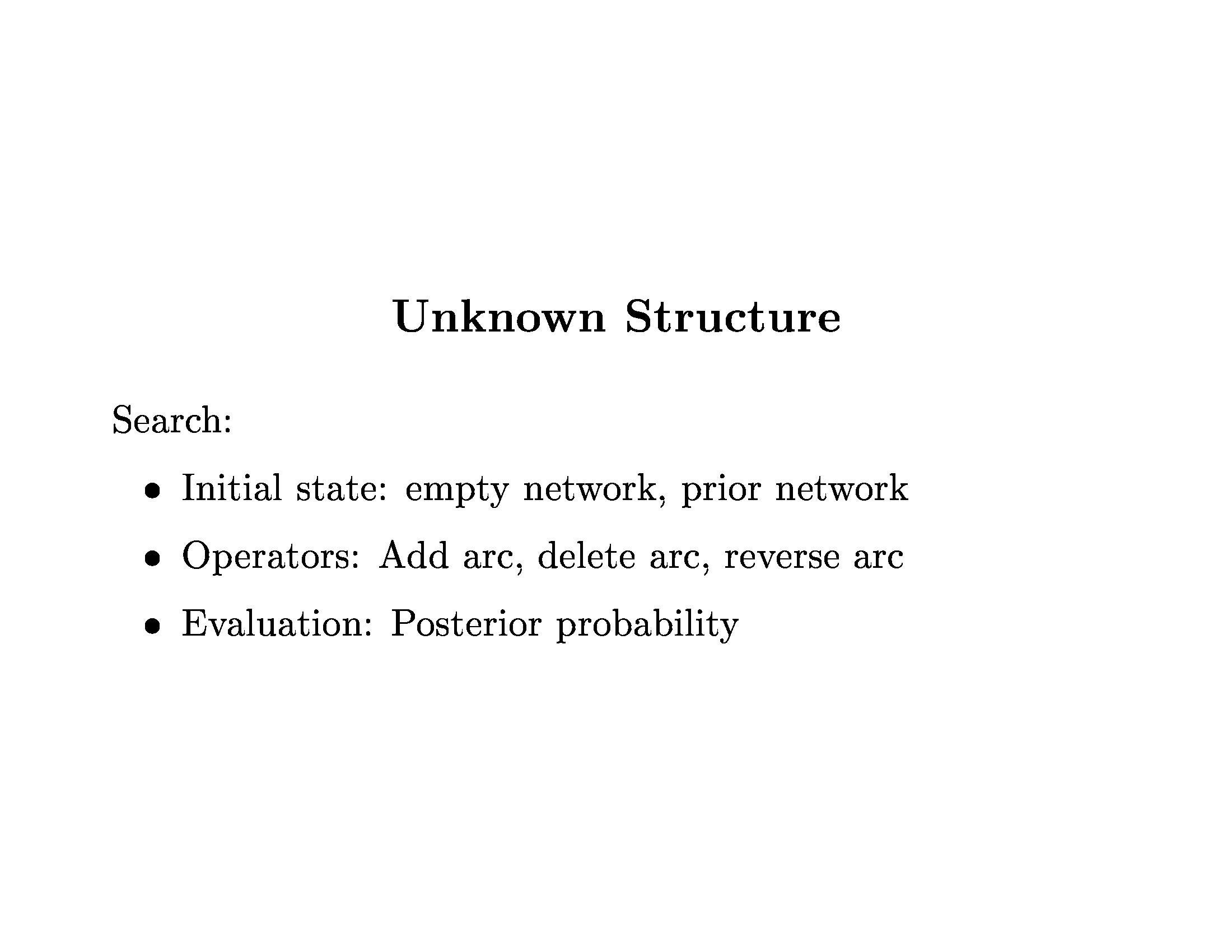 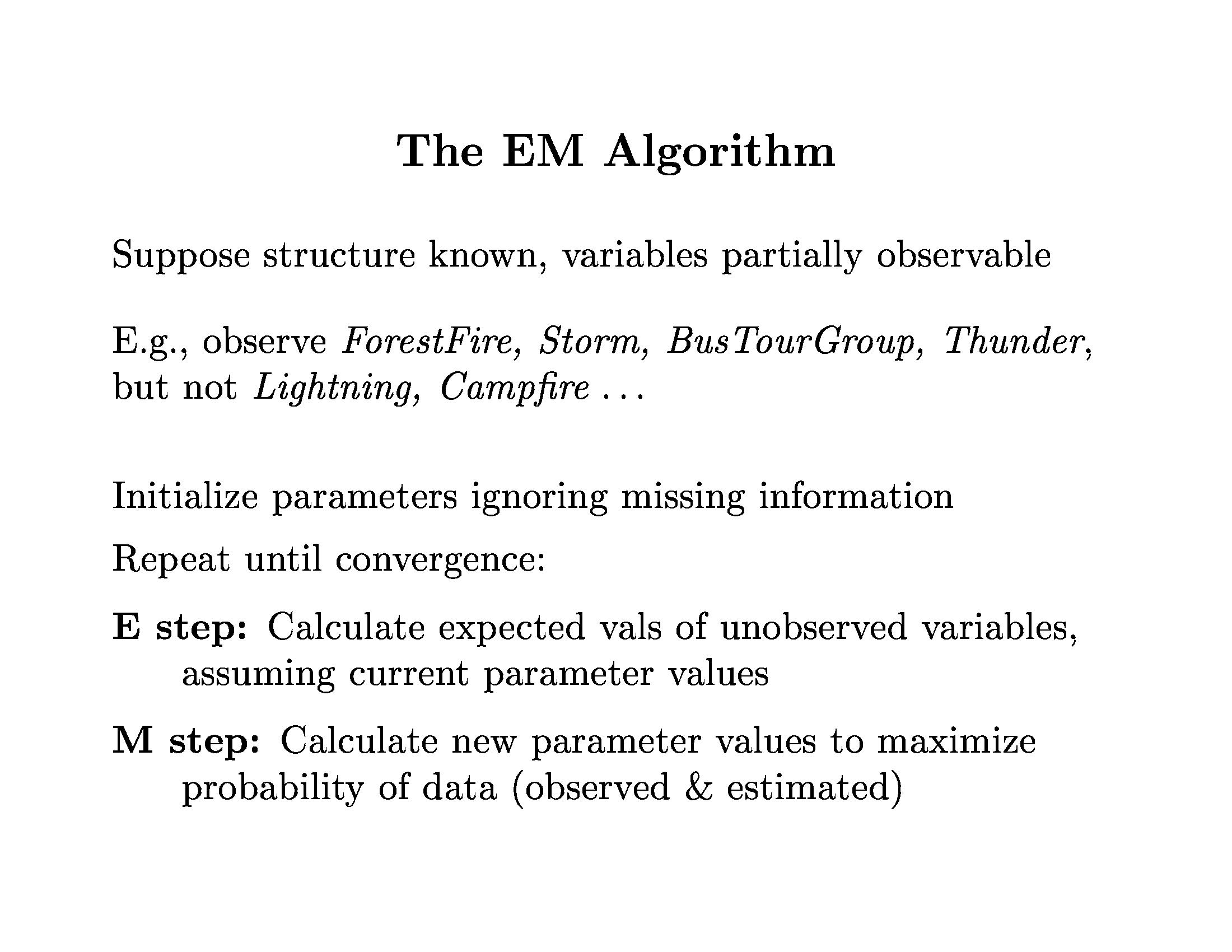 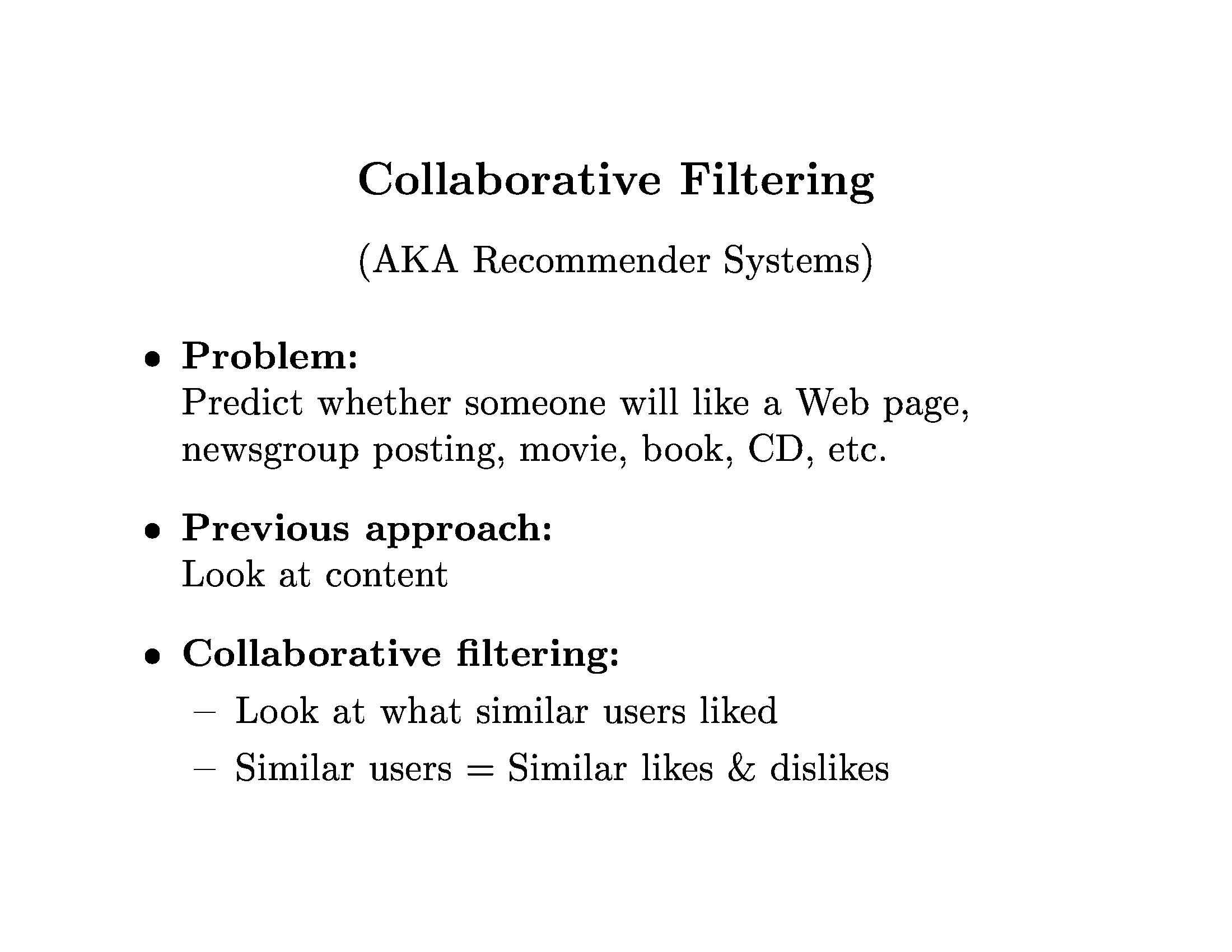 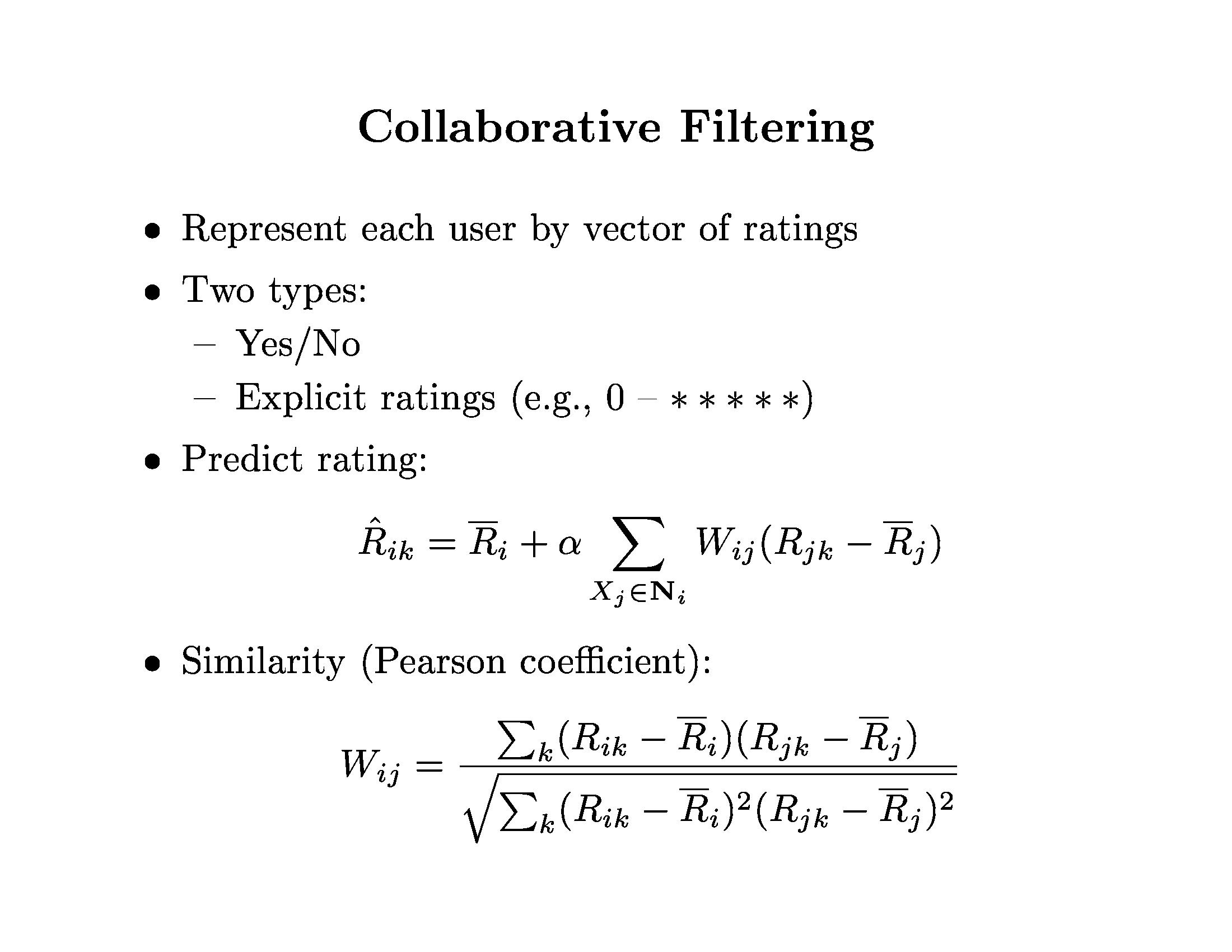 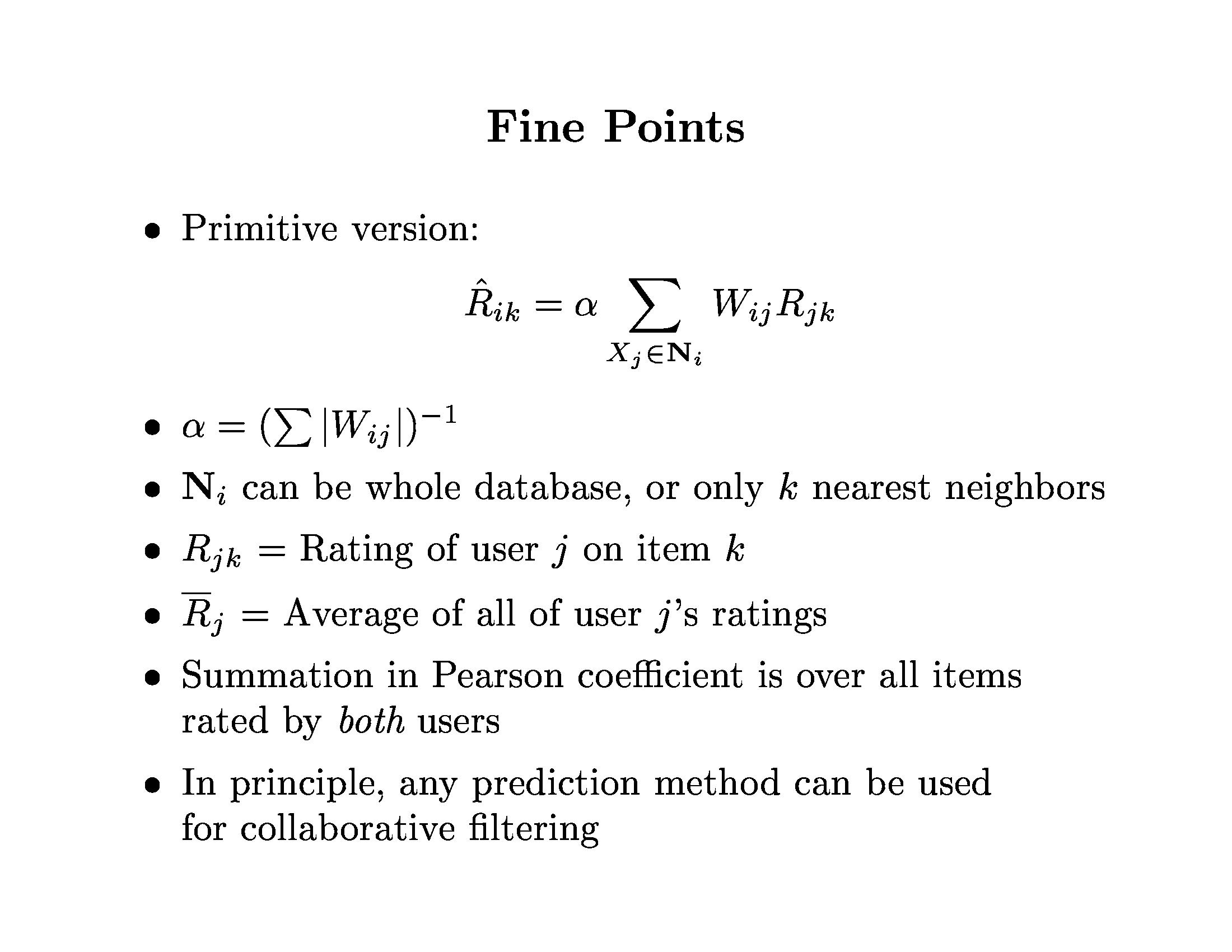 Example of Collaborative Filtering
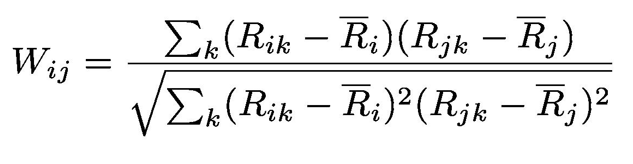 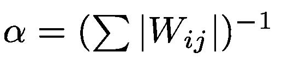 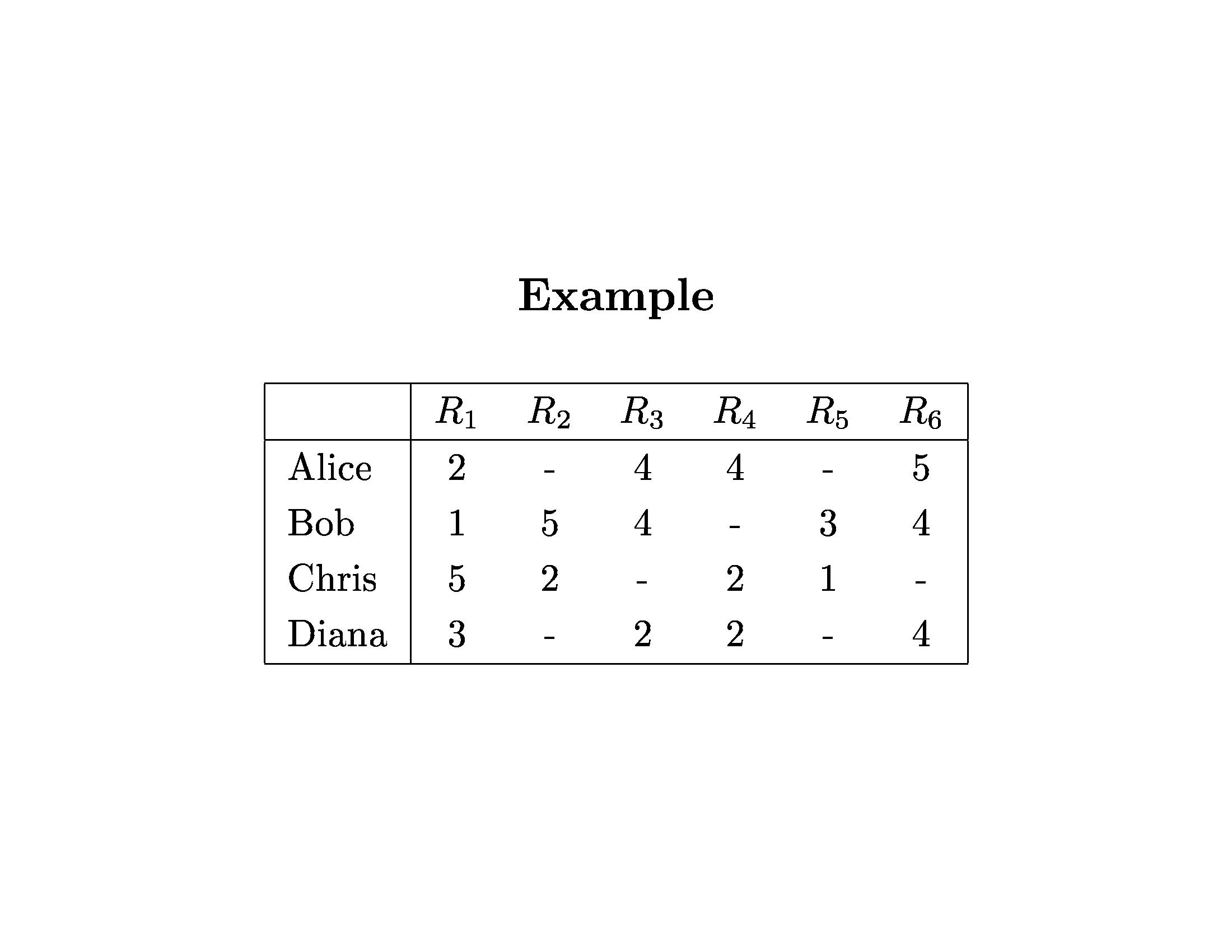 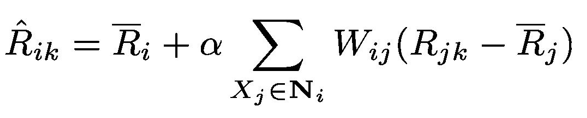 Support Vector Machine (SVM)
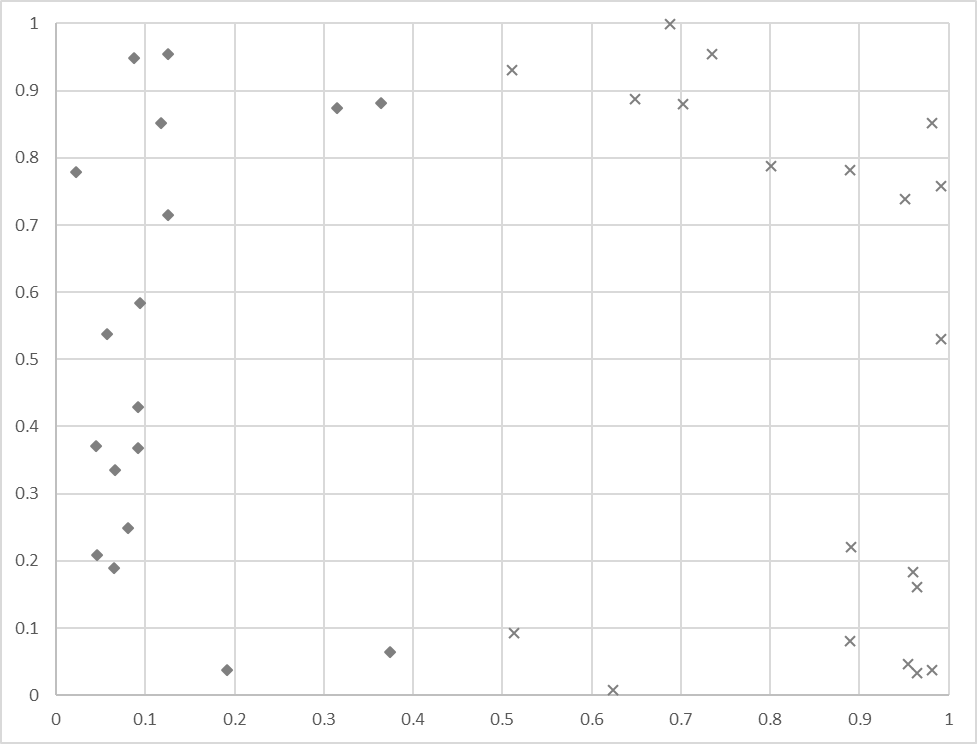 Support Vector Machines	For non-linear data
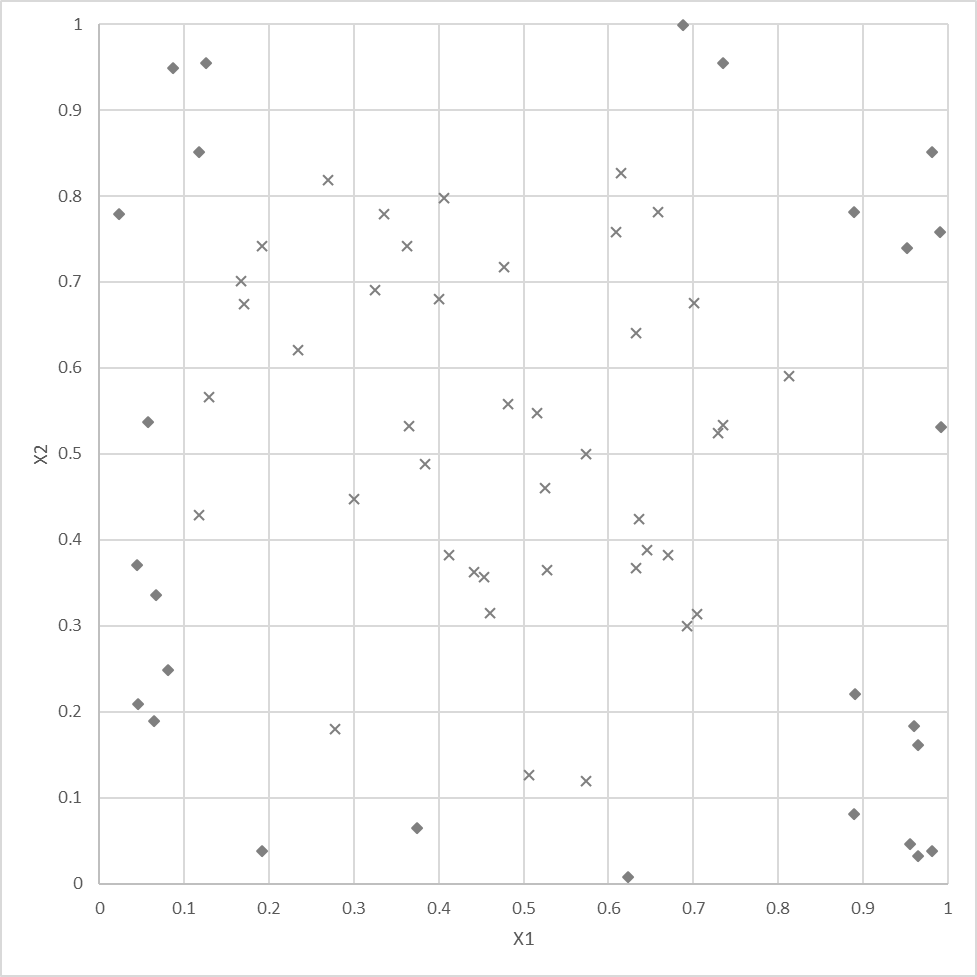 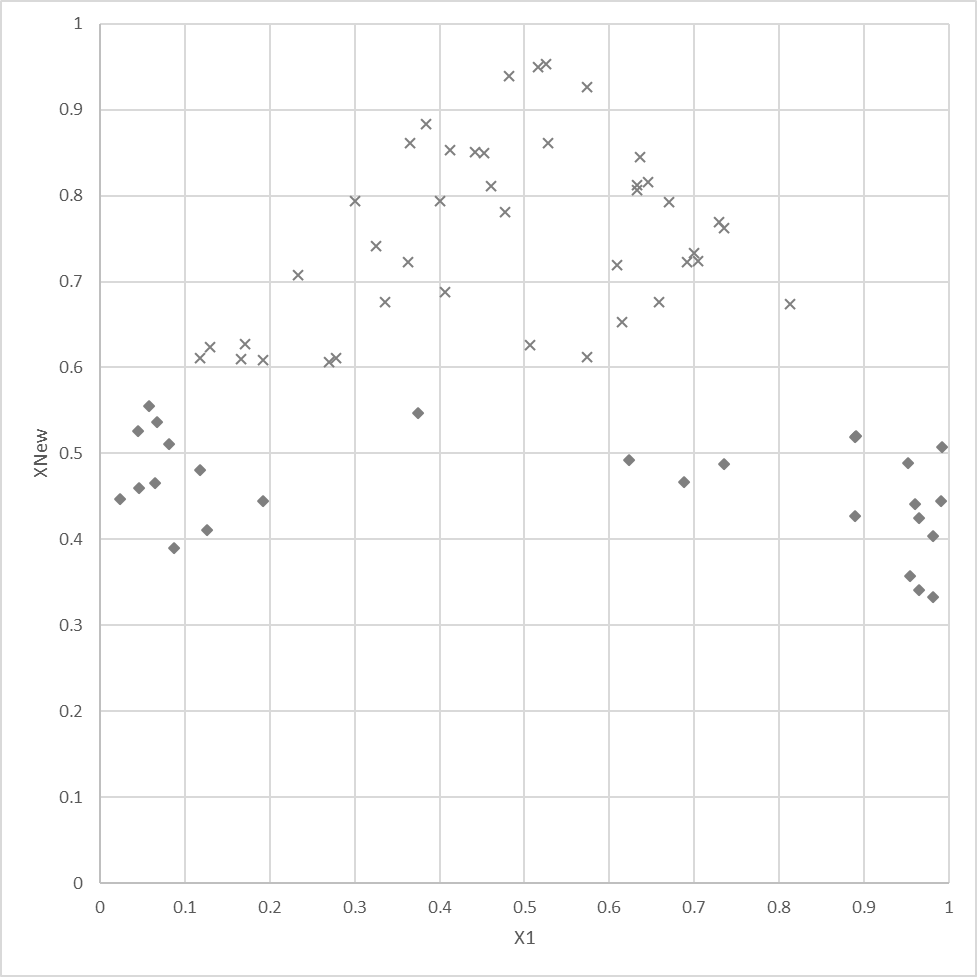 Support Vector Machines (More Concepts)
Optimization
Solve constrained system of equations
Quadratic programming (e.g. SMO)


Dealing with noise (soft vs hard)
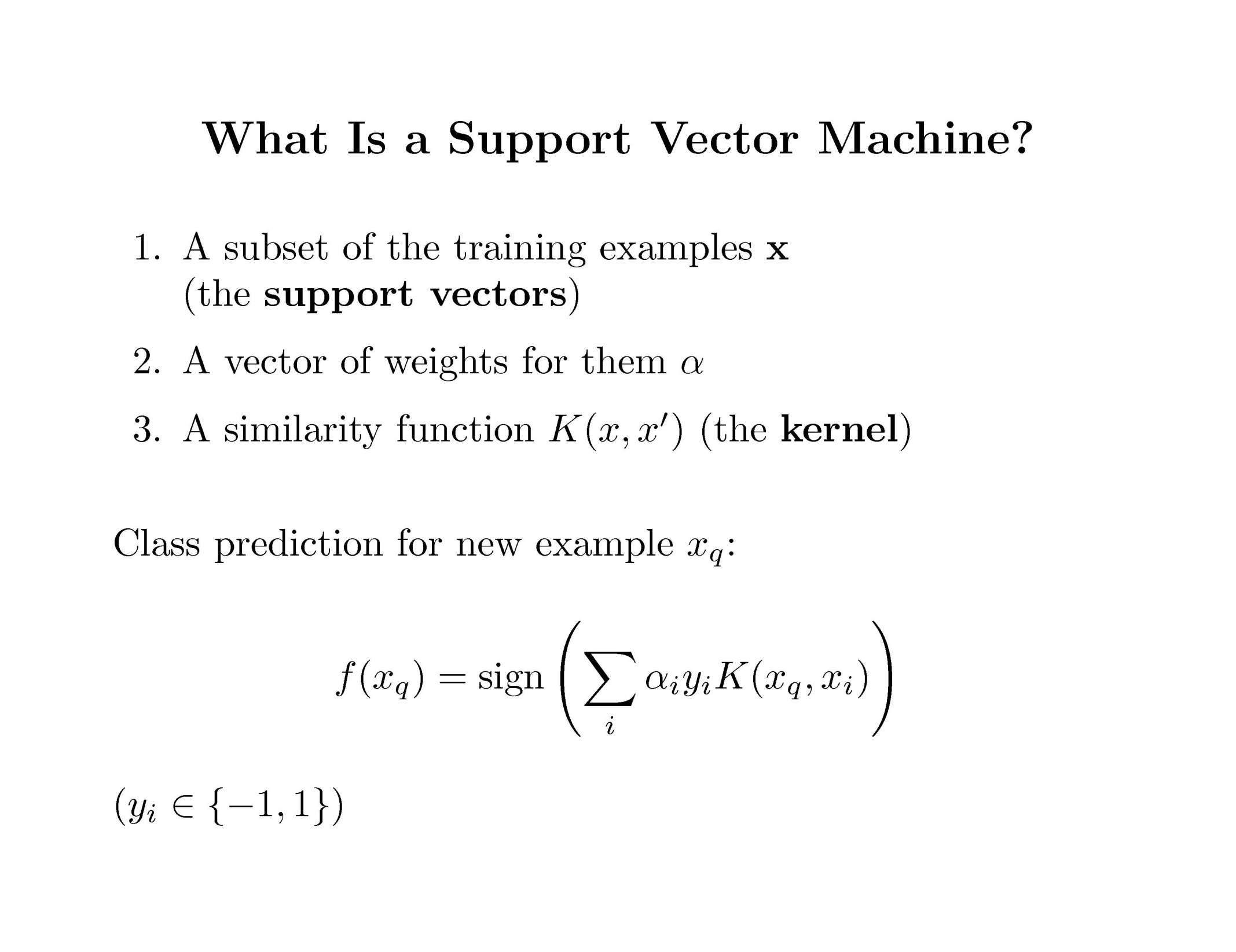 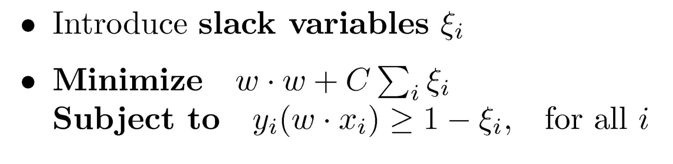 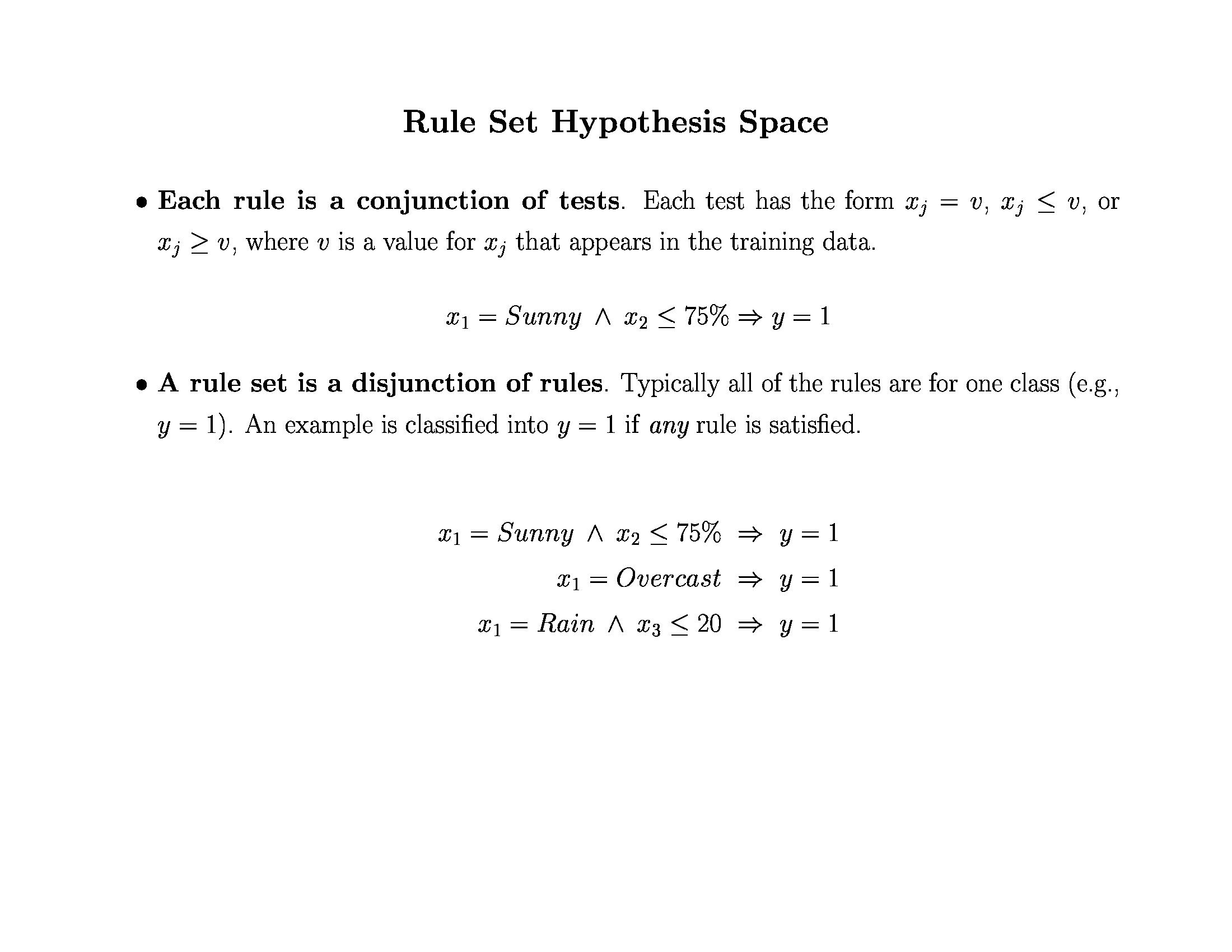 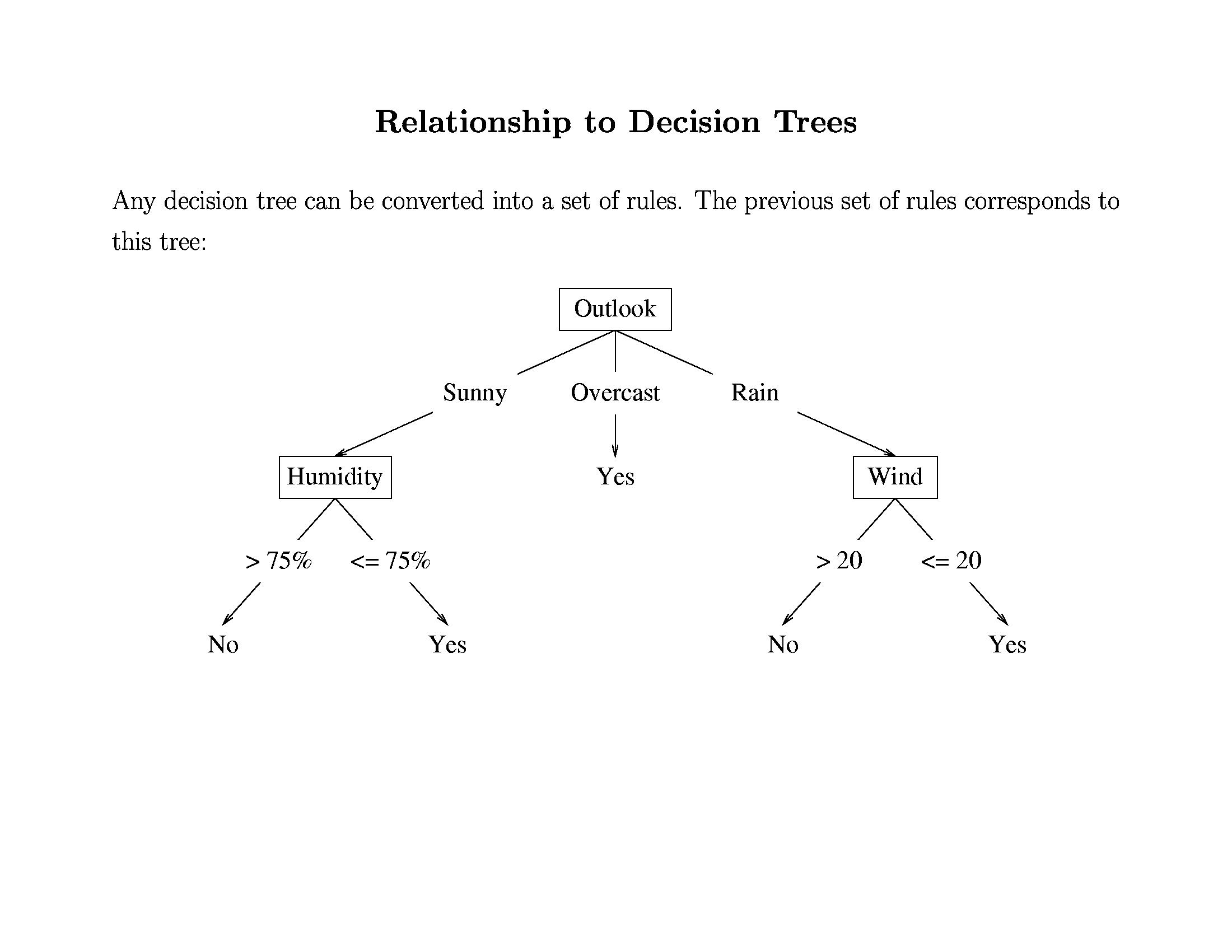 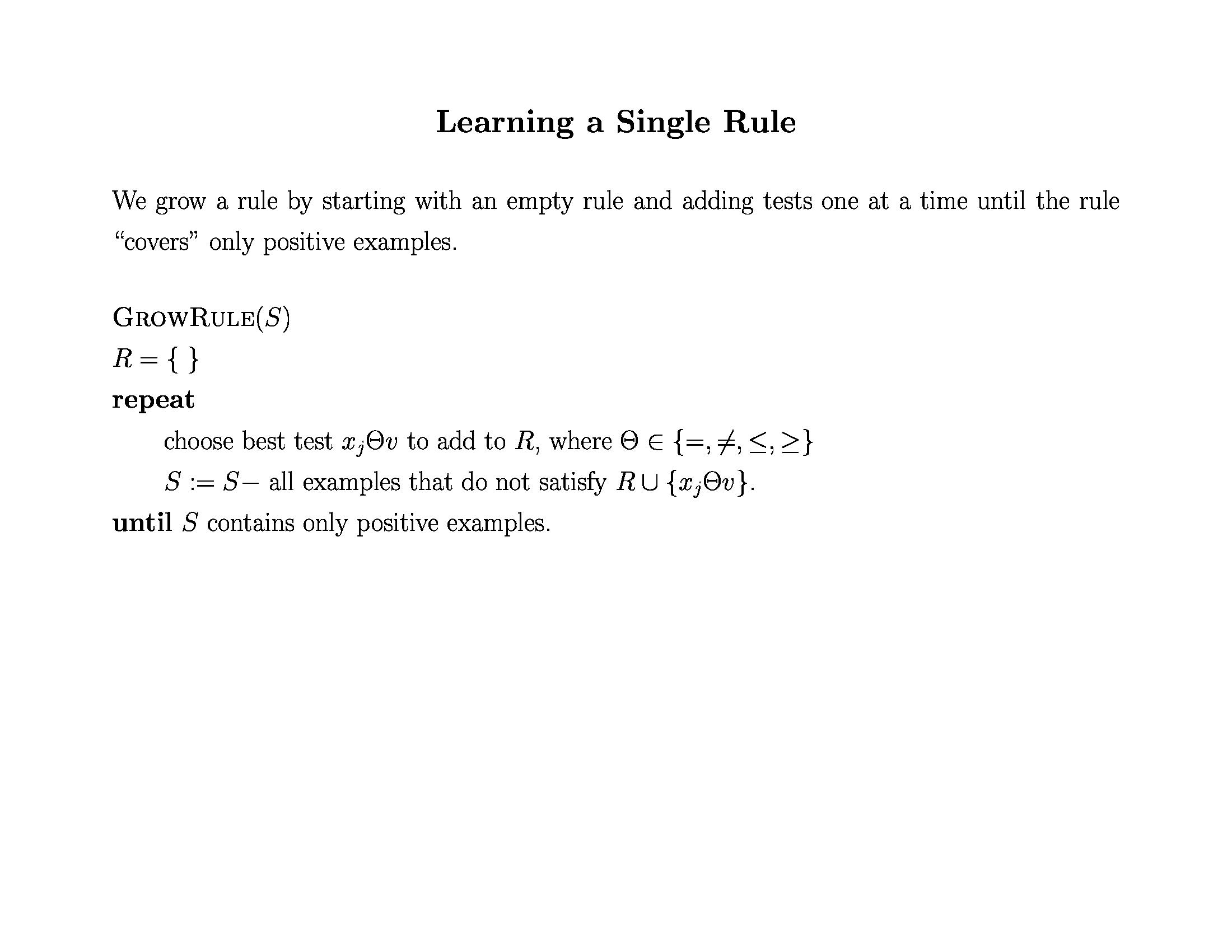 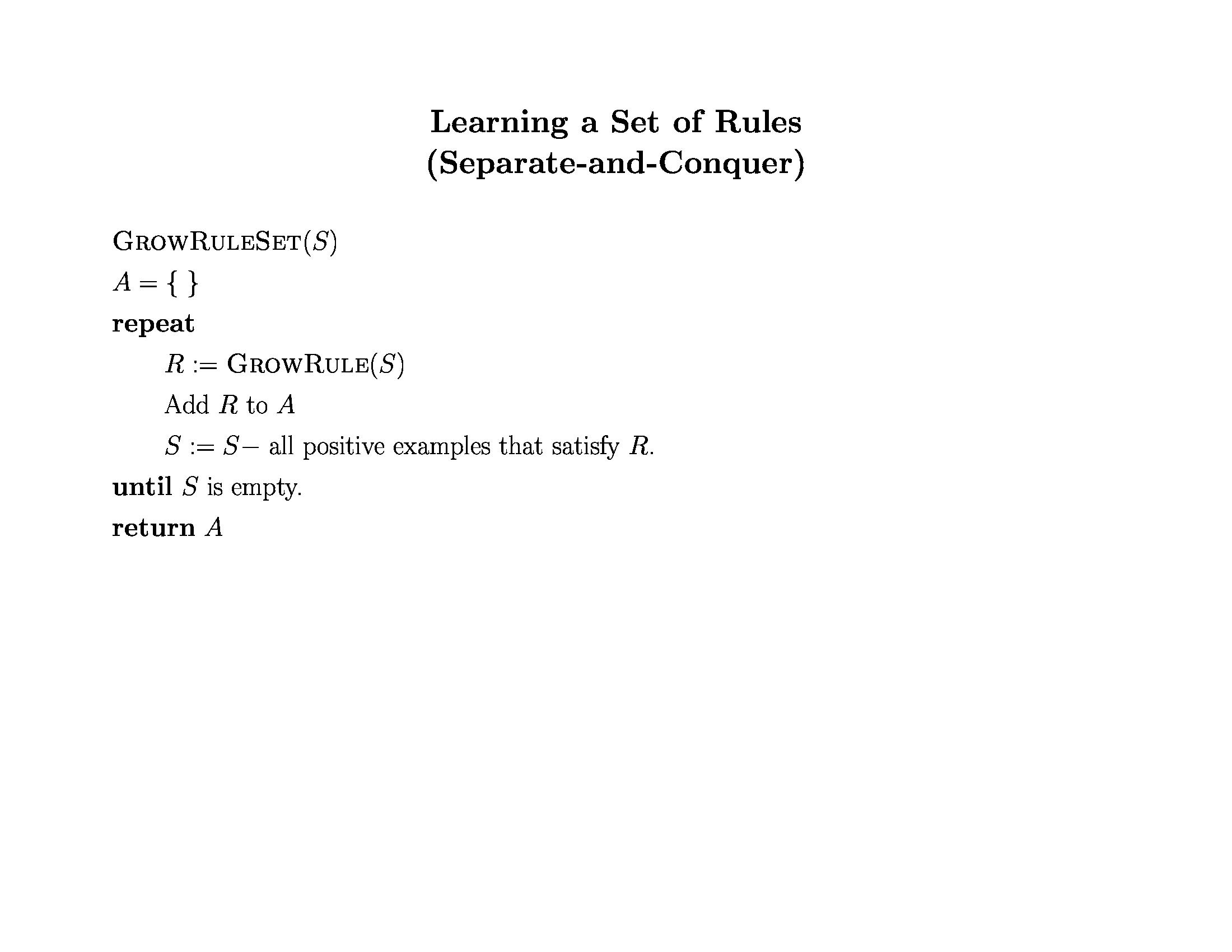